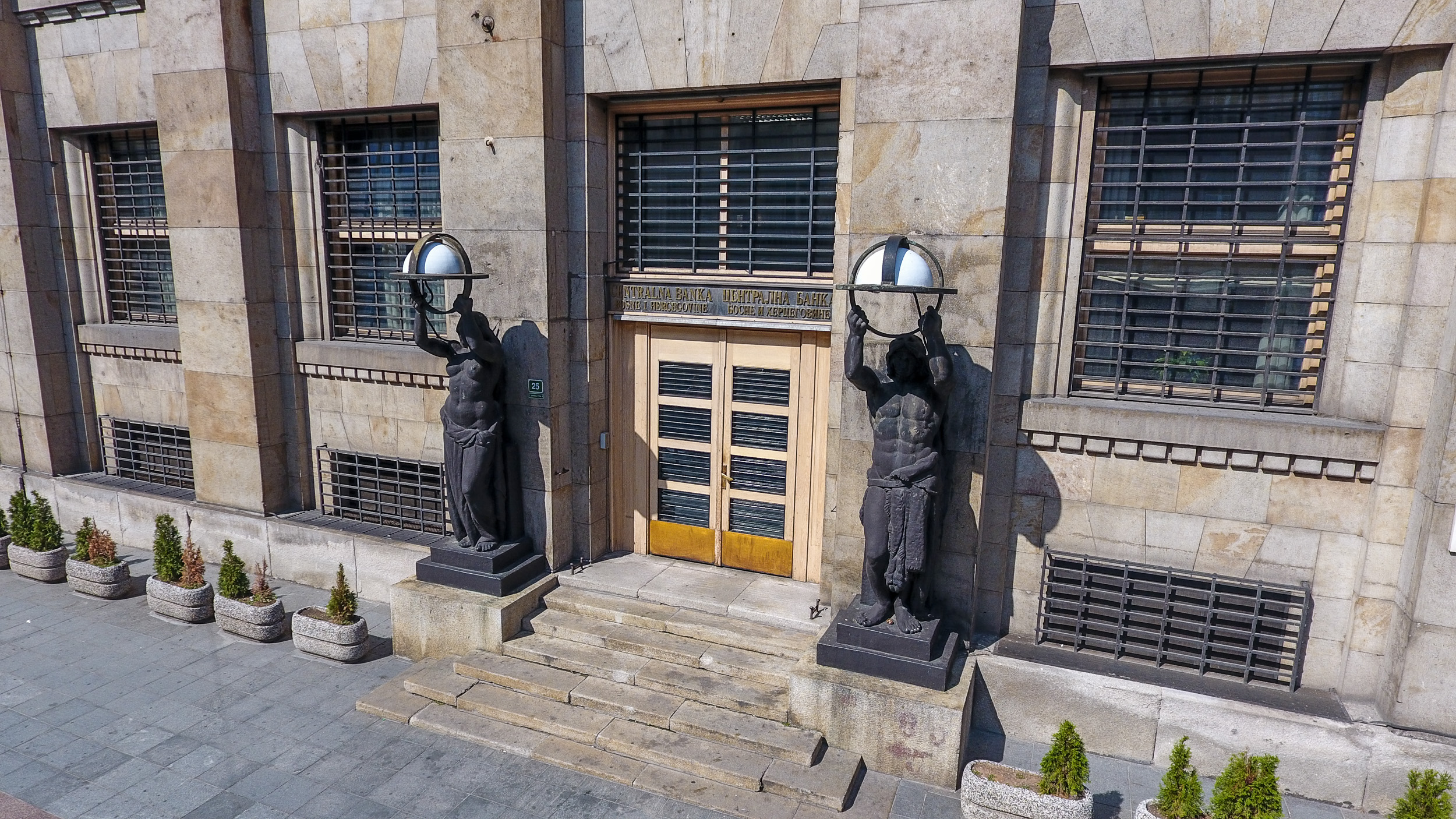 Šta je centralna banka?
Centralna banka – pojam
Sažeto – centralna banka se smatra bankarom države (odnosno, u punoj funkciji, banka svih banaka).
Sveriges Riksbank – smatra se najstarijom monetarnom institucijom na svijetu (osnovana u 17. vijeku), mada je koncept centralnog bankarstva začet u Holandiji
Postoji više načina organizacije centralnog bankarstva:
u BiH Centralna banka Bosne i Hercegovine, 
EU - Evropska centralna banka (ECB), kao centralna banka zajednice država
naprimjer u SAD-u ili Kanadi postoji koncept s više institucija koje obavljaju ovu ulogu, ali opet su sve te banke okupljene oko jedne centralne banke
2
Centralna banka – čime se bavi?
Emisija novca,
Regulisanje kredita, kamatnih stopa i deviznog kursa,
Supervizija,
Zajmodavac u krajnjoj instanci,
Upravljanje deviznim rezervama,
Držanje depozita banaka i drugih centralnih banaka,
Vođenje monetarne i platnobilansne statistike,
Istraživanje i statistika,
Platni promet,
Regulatorna funkcija (donošenje pravnih propisa) i
Uloga fiskalnog agenta.
3
[Speaker Notes: Fabris 2006.]
Centralna banka Bosne i Hercegovine – čime se bavi?
Emisija novca,
Regulisanje kredita, kamatnih stopa i deviznog kursa,
Supervizija, Koordinacija bankarske supervizije
Zajmodavac u krajnjoj instanci,
Upravljanje deviznim rezervama,
Držanje depozita banaka i drugih centralnih banaka,
Vođenje monetarne statistike, statistike vanjskog sektora i statistike vladinih finansija
Istraživanje i statistika,
Platni promet, Održava platne sisteme Bosne i Hercegovine
Regulatorna funkcija (donošenje pravnih propisa) i
Uloga fiskalnog agenta.
4
[Speaker Notes: Fabris 2006.]
Centralna banka Bosne i Hercegovine – osnovni zadaci
Da definiše, usvoji i kontroliše monetarnu politiku Bosne i Hercegovine; 
Da drži i upravlja službenim deviznim rezervama Centralne banke na siguran i profitabilan način;
Da uspostavi i održava odgovarajuće platne i obračunske sisteme;
Da koordinira djelatnosti agencija koje su nadležne za izdavanje bankarskih licenci i vršenje supervizije banaka u entitetima
Da prima depozite od Bosne i Hercegovine i komercijalnih banaka radi ispunjenja zahtjeva za obaveznim rezervama; 
Da stavlja  i povlači iz opticaja domaću valutu...
Organizacija: Centralni ured u Sarajevu, Glavne jedinice u Sarajevu, Banjoj Luci i Mostaru, Filijale u Brčkom i Palama
5
...drugim riječima
Iako CBBiH ne posluje direktno s građanima, puno je dodirnih tačaka:
Novac koji koristite
Kada odete u mjenjačnicu
Kada obavljate bezgotovinska plaćanja
Kada se donose odluke nosilaca vlasti i stranih agencija i investitora

Percepcija u javnosti o tome šta je posao i odgovornost CBBiH
6
Funkcije CBBiH – Šta ona radi
7
Organizaciona shema CBBiH
8
Poslovi, zanimanja i specijalistička znanja
Ekonomski (bankarstvo, statistika, ekonomske analize)
Pravni (pravna regulativa, propisi, zastupanja),
Društveni (odnosi s javnošću, lektor, prevodioci, protokol), 
Tehnički (održavanje objekta, trezorskih mašina, opreme),
Informatički (programeri, baze, nadzor nad IT-jem),
Sigurnosni (održavanje sigurnosti tehničke i fizičke),
Posebni certifikati i vještine (pravosudni ispit, certifikat za reviziju, za sigurnost – odgovorna osoba, za upravljanje kvalitetom ISO standard)
Znanje rada na računaru i engleski jezik (temelj za evropske integracije)
Cca 360 uposlenih – preko 90% VSS, preko 30 magistara, 10 doktora nauka...
9
Uloga centralnih banаka u savremeno doba – planovi CBBiH
Promjena uloge centralnih banaka nakon globalne finansijske krize 
Naučene lekcije: Stabilnost cijena (jedinstveno definisano u EU), bez finansijske stabilnosti ne garantuje makroekonomsku stabilnost. 
Fokus je na značaju stabilnosti sistema kao cjeline
Makroprudencijalne politike, nadzor u platnim sistemima
10
Uloga centralnih banaka u savremeno doba – planovi CBBiH
Jača uloga u procesu EU integracija 
Razvoj statističkih podataka (statistički web portal) i ekonomske analize
Strateško komuniciranje s javnošću 
Efikasnije poslovanje i razvoj tehnologije
Nova strategija i ciljevi 2016-2021 (u okviru Zakona o CBBiH)
11
Aktivnosti CBBiH  - saradnja s obrazovnim institucijama
Finansijska inkluzija i finansijska pismenost (edukacije, predavanja, Svjetski dan štednje, publikacije)
Ferijalna praksa (redovan studij) 
Postdiplomski studij - studijska praksa
Statistički web portal
Publikacije
12
CBBiH – Glavne jedinice i filijale
13
Hvala na pažnji!
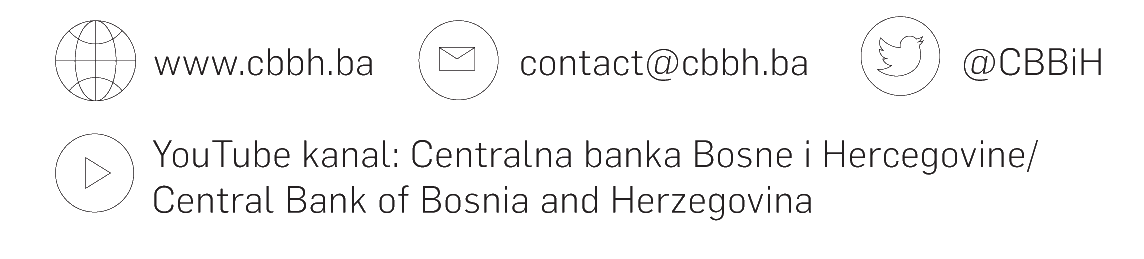 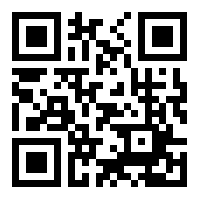 14